IEEE EPS Nordic Chapter activities
Assoc. Prof. Jiantong Li, KTH, Chairman
Prof. Johan Liu, Chalmers, Deputy Chairman
Emails: jiantong@kth.se ; jliu@chalmers.se
1
IEEE EPS Nordic Chapter Committee
Committee Members:
2
Activity between From Nov 2023 until now
Summary

 3 Webinar/Seminars

 1 Conference
3
Seminar: Emerging Energy Storage and Harvesting Technologies
March 20, 2024, joint seminar between Chalmers and KTH
Location: Electrum, KTH Kista & Zoom
Number of Antendees (online & physically): 12 (including 2 IEEE members)
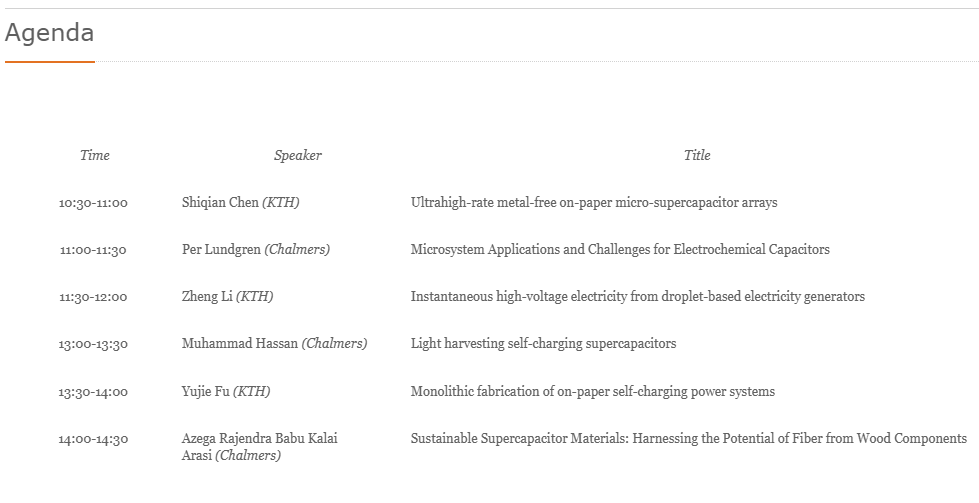 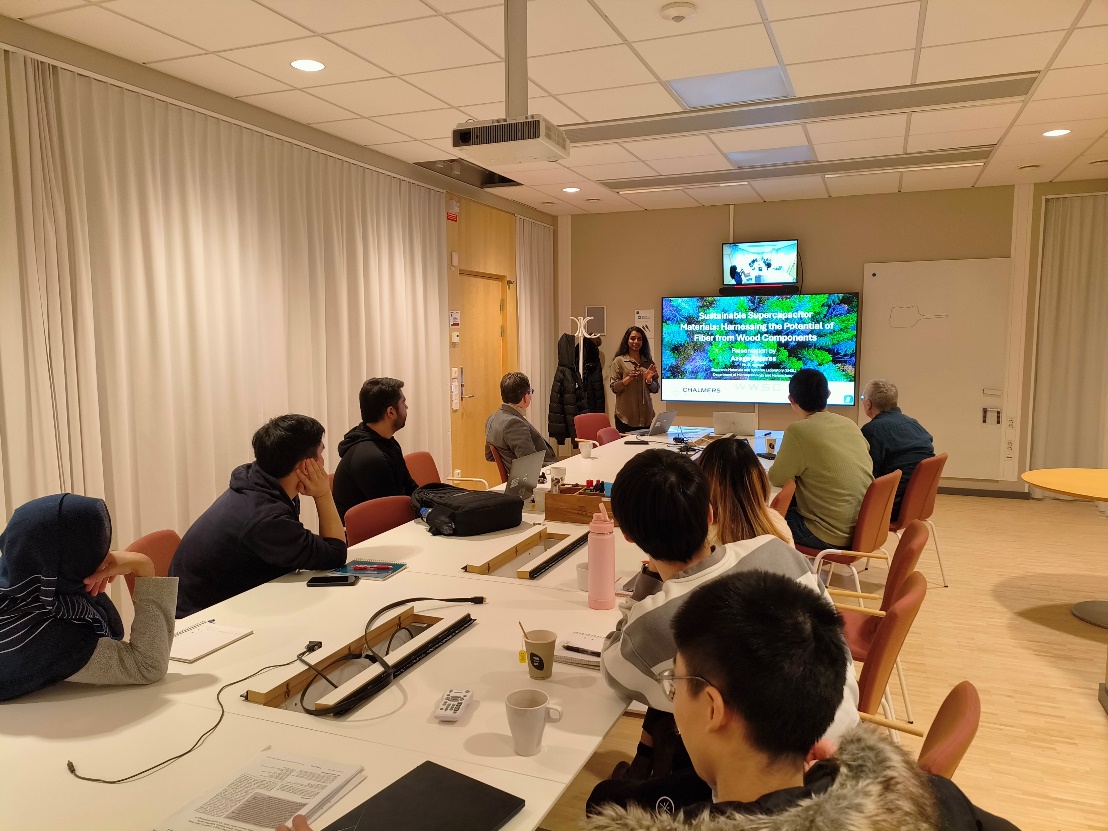 4
Seminar: Wearable Electronics based on Stretchable Nanocomposites
May 31, 2024, by Prof. Klas Tybrandt, Linköping University, 
Location: Electrum, KTH Kista & Zoom
Number of Antendees (online & physically): 18 (including 6 IEEE members)
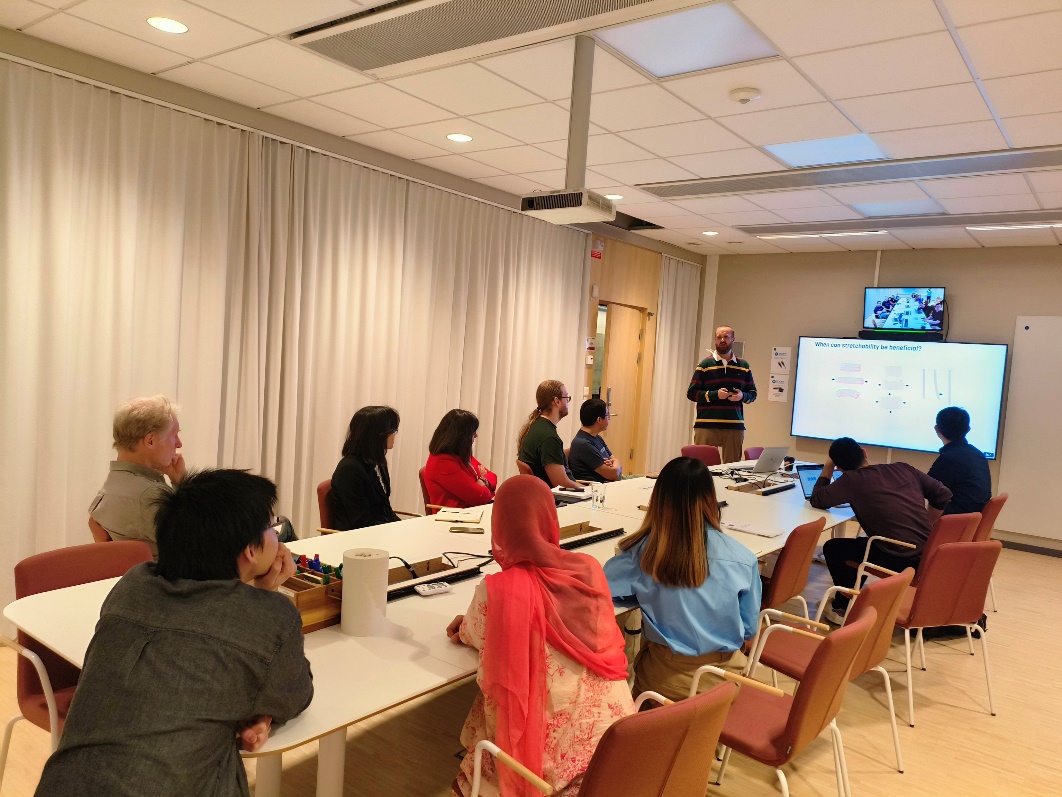 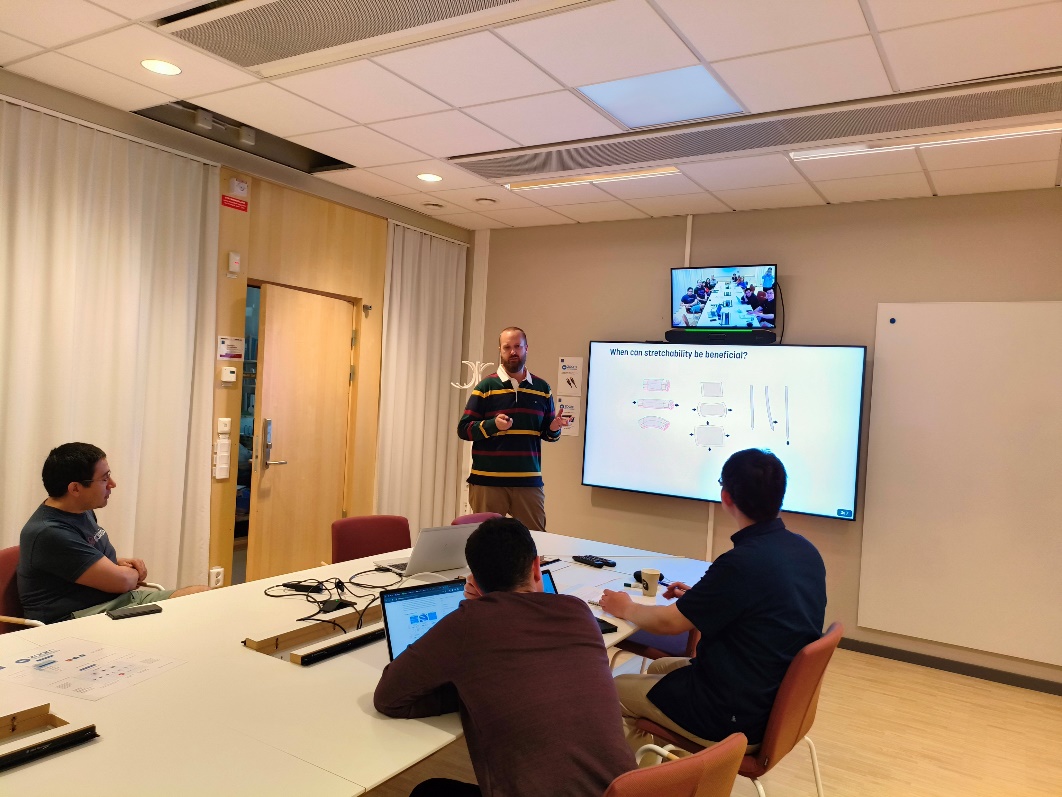 5
IEEE EPS Nordic Chapter and IMAPS Co-sponsored NordPac Conference June 11-13,2024, Tampere, Finland
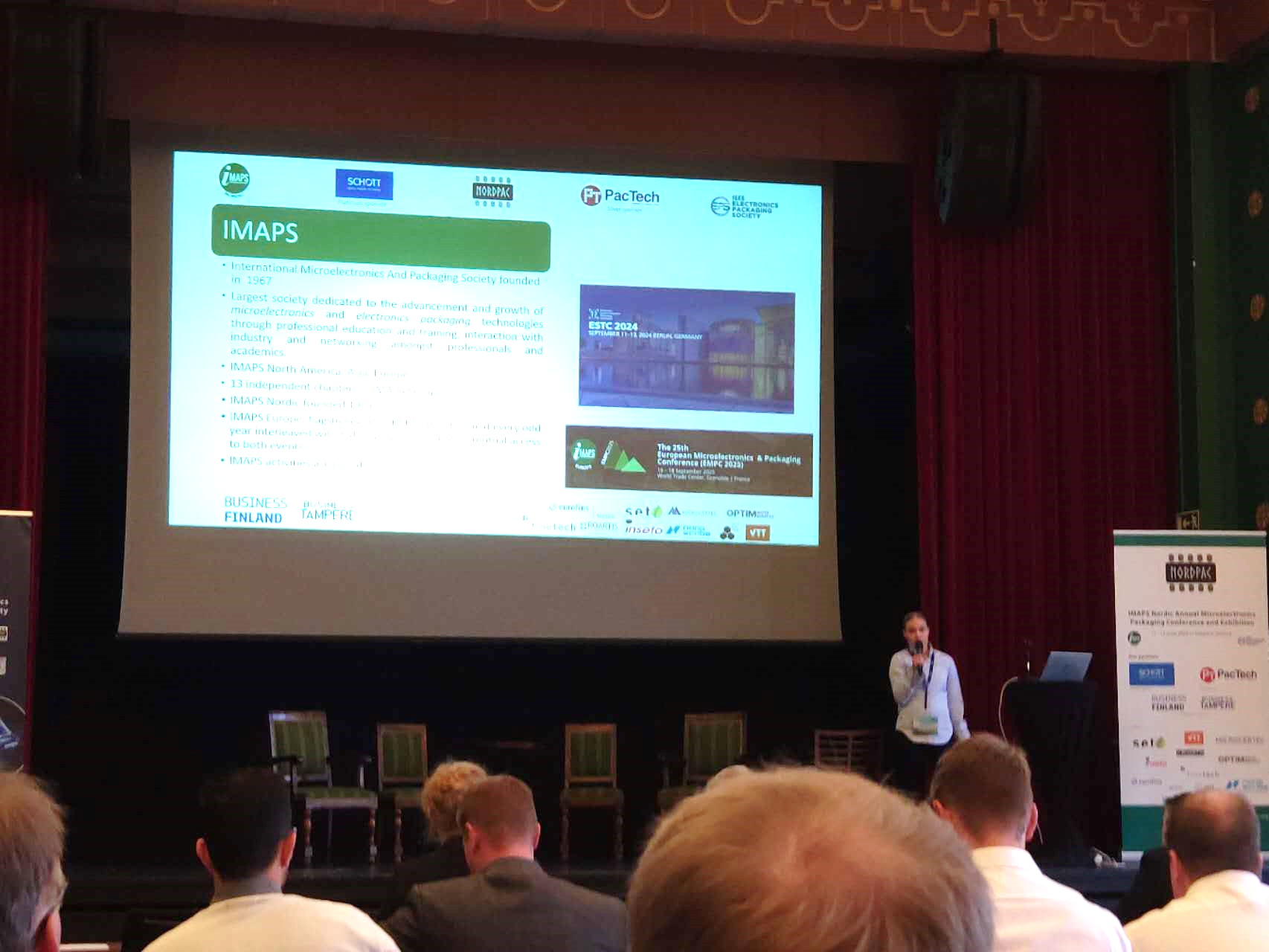 Location: Scandic Rosendahl, Tampere, Finland
70 registered participants 
4 keynotes, 2 short courses.
A great success!
Next-Gen packaging 
Sustainable materials in electronics
The European Chips Act: Opportunities & Challenges
Photonics-electronics integration and co-packaging
3D Advanced Packaging
Materials and Processing
6
Webinar: Software engineering and formal methods for improved chip design productivity
Oct 2, 2024, by Dr. Edward Wang, MIT, USA
Location: Zoom
Number of Antendees: 
9 (including 1 
IEEE member)
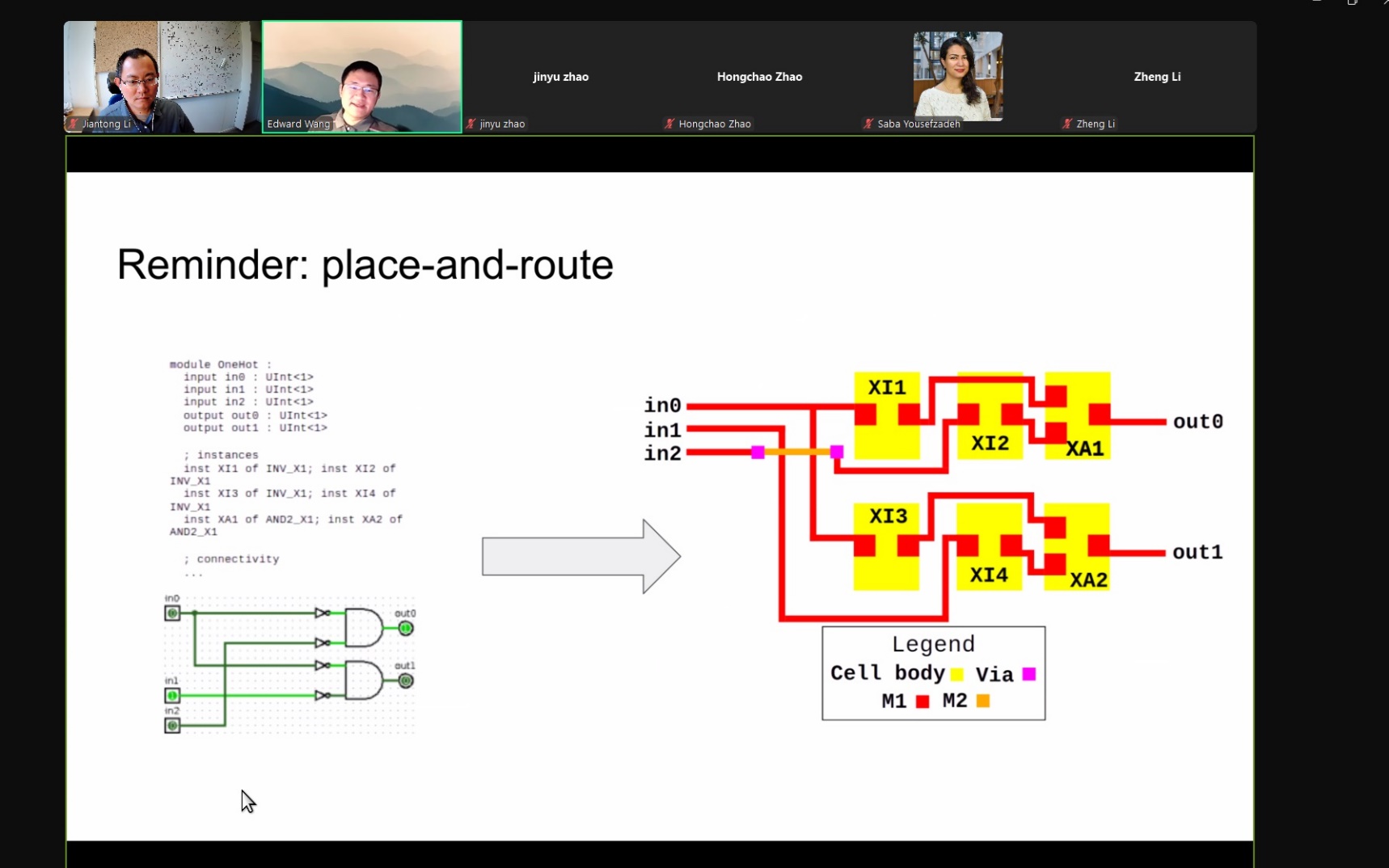 7